Презентация «Уход за комнатными растениями»
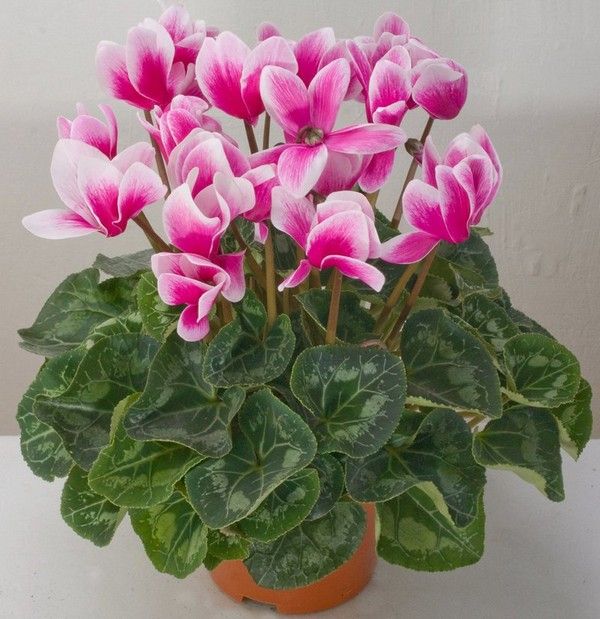 Учитель начальных классов«Кировская  многопрофильная гимназия»
Дудник  Светлана Александровна
Цель работы: научиться ухаживать за комнатными растениями.
Люди всегда украшали своё жилище. Этот обычай возник в странах с холодной зимой.
    Родина комнатных растений - тёплые страны. Там они живут в природе.
    Путешественники привозили из дальних стран диковинные растения, и люди разводили их в своих домах.
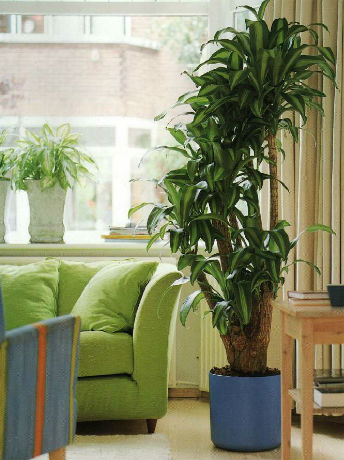 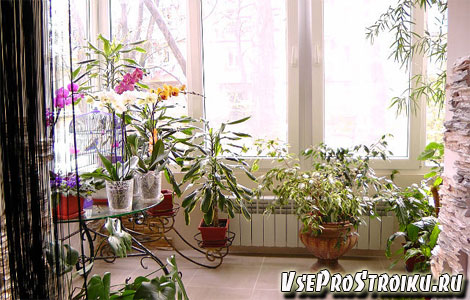 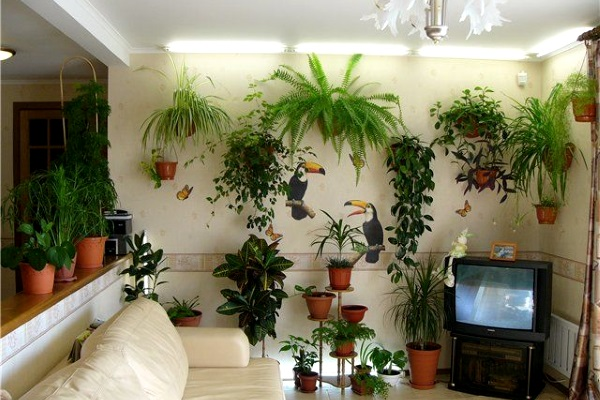 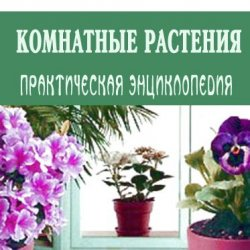 Чтобы растения были здоровыми и красивыми, нужно правильно за ними ухаживать.
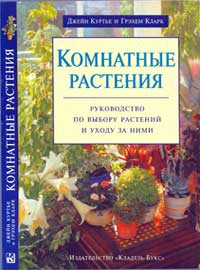 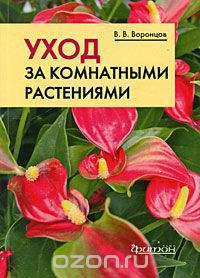 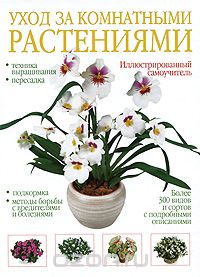 КАК УХАЖИВАТЬ ЗА КОМНАТНЫМИ РАСТЕНИЯМИ.
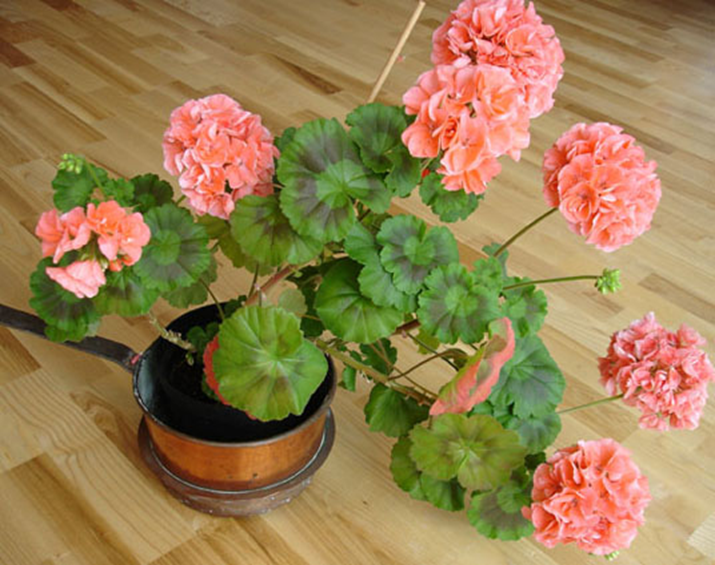 Инструменты по уходу за комнатными растениями
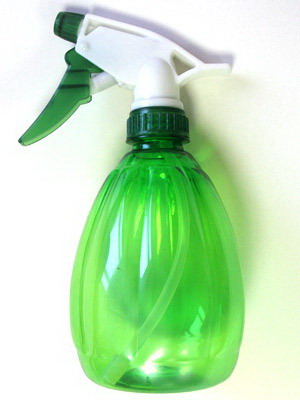 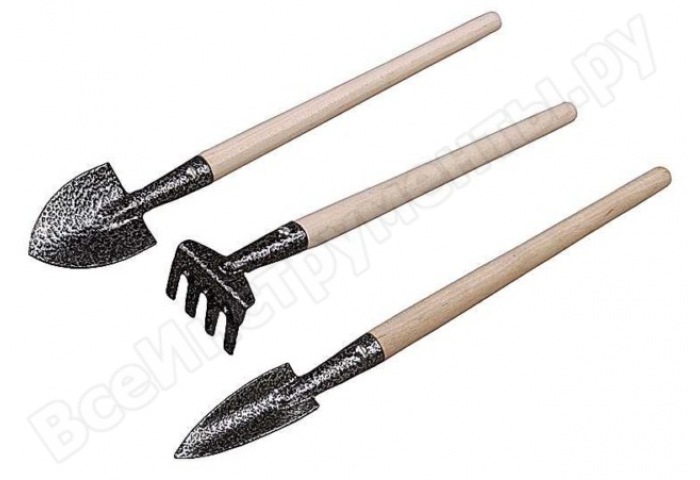 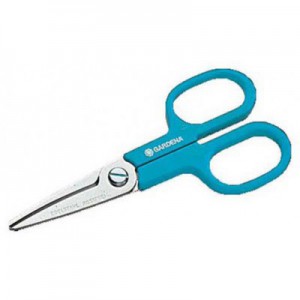 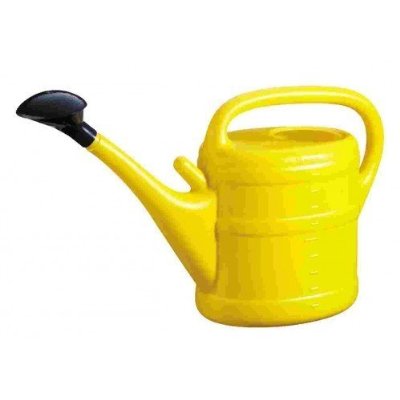 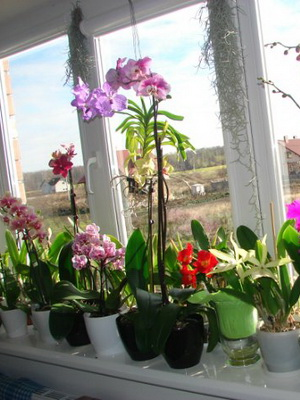 1. Большинство комнатных растений нужно ставить ближе к свету.2.Незьзя поливать растения холодной водой.
3.Лейку при поливе надо держать низко над горшком, чтобы почва не разбрызгивалась.
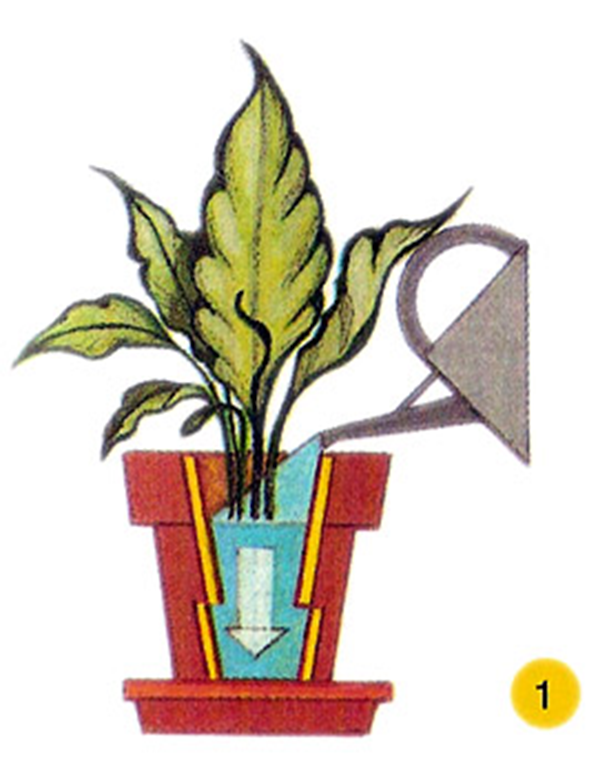 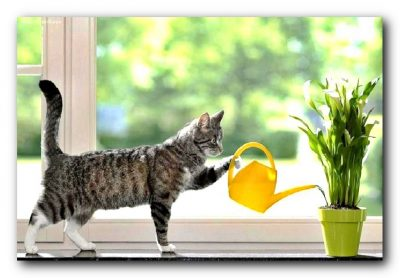 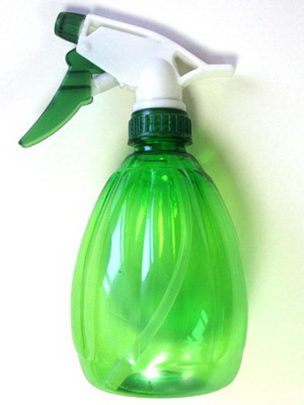 4. Многие растения надо опрыскивать водой с помощью специального опрыскивателя.
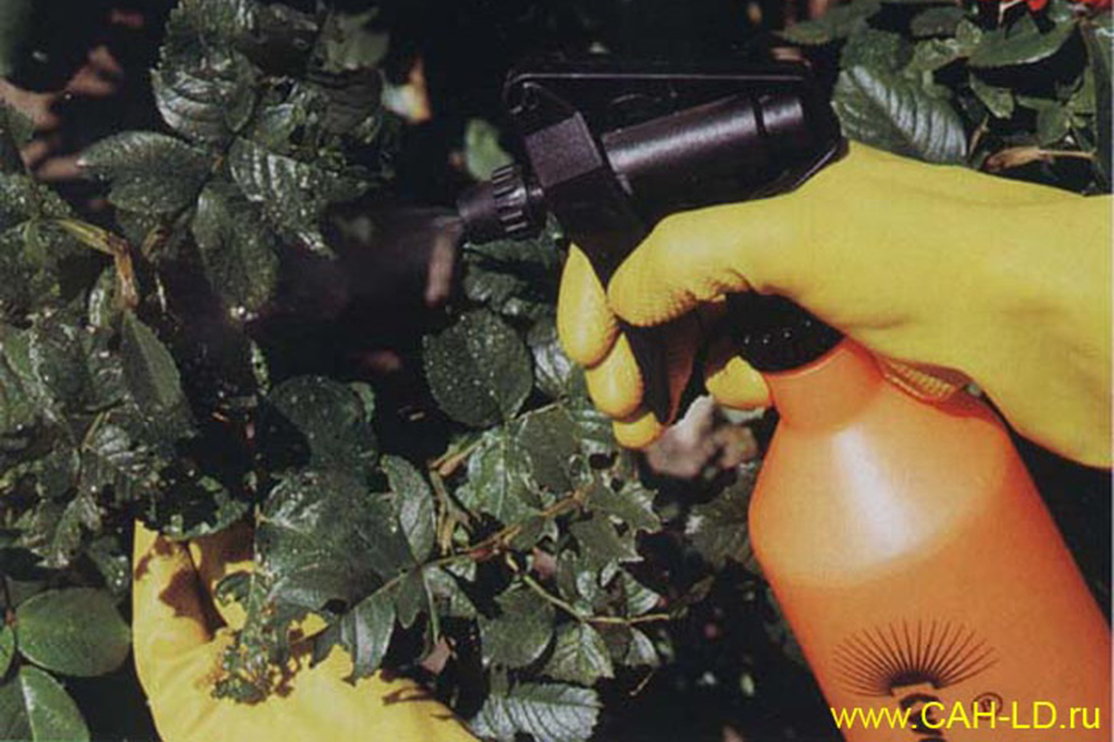 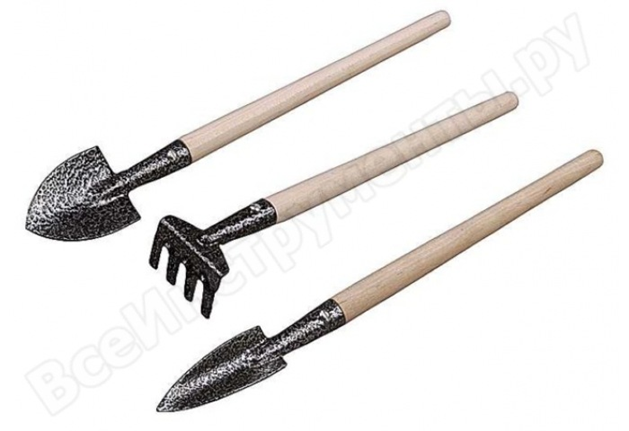 5.Рыхлить почву надо палочкой, после полива, когда почва немного подсохнет. Рыхлят только на поверхности и только по краю горшка.
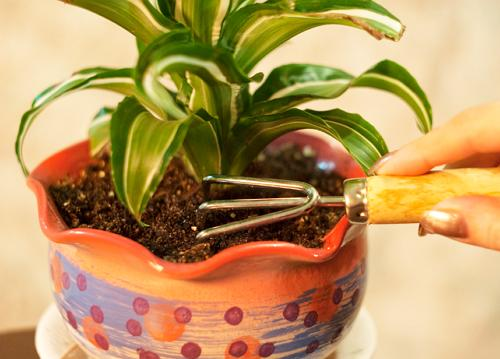 6.Удаление сухих листьев
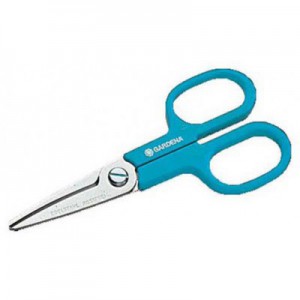 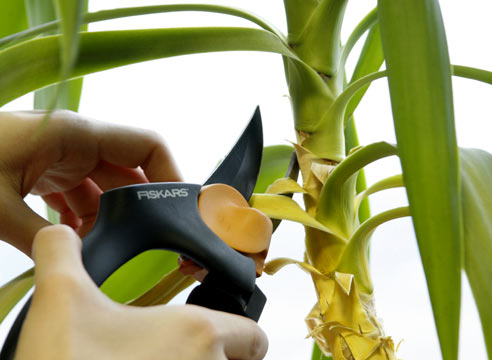 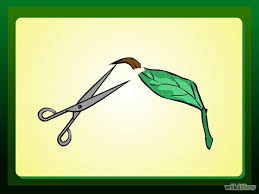 7. Один раз в месяц надо протирать гладкие крупные листья растений влажной губкой или тряпкой.
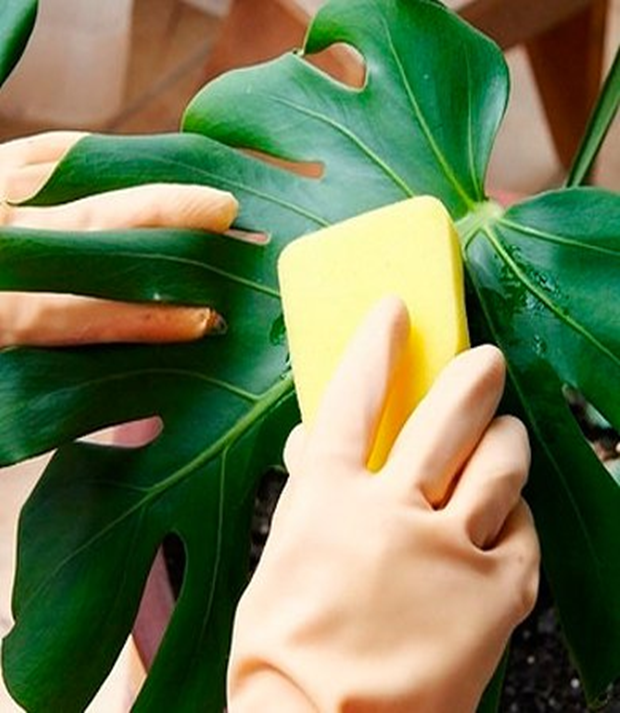 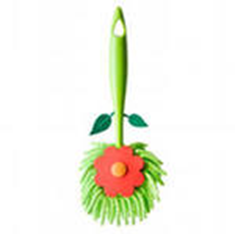 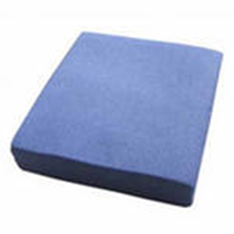 Щетка для 
удаления пыли
Салфетка для
 удаления пыли
Обсуждение сказочной загадки «Отгадай растение».
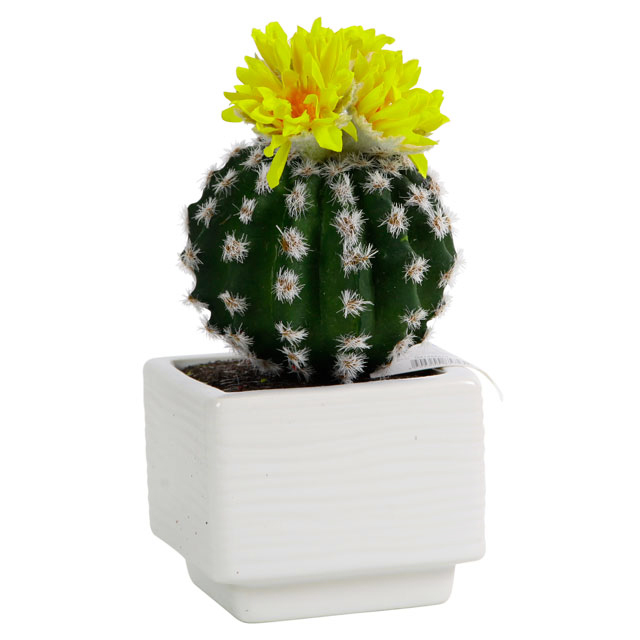 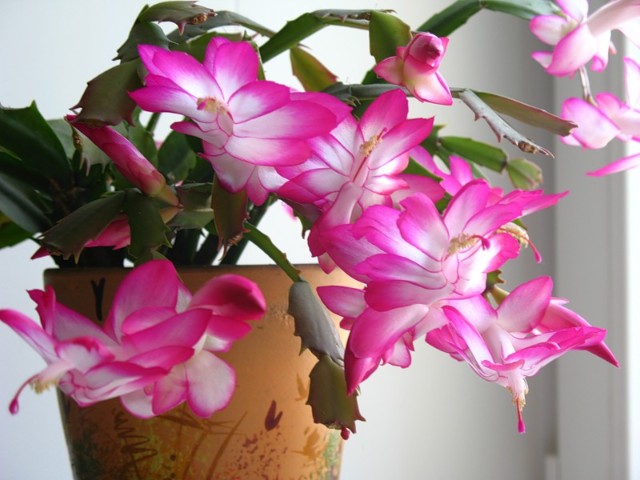 фиалка
кактус
декабрист
Спасибо за внимание!
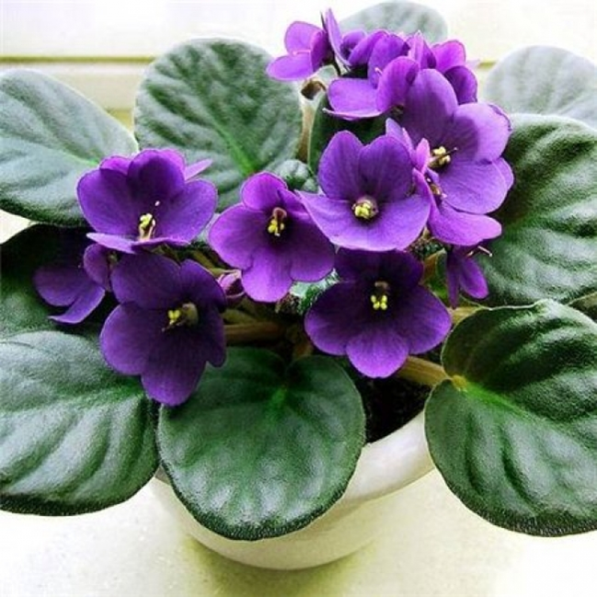 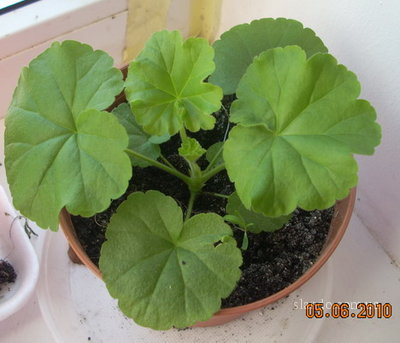 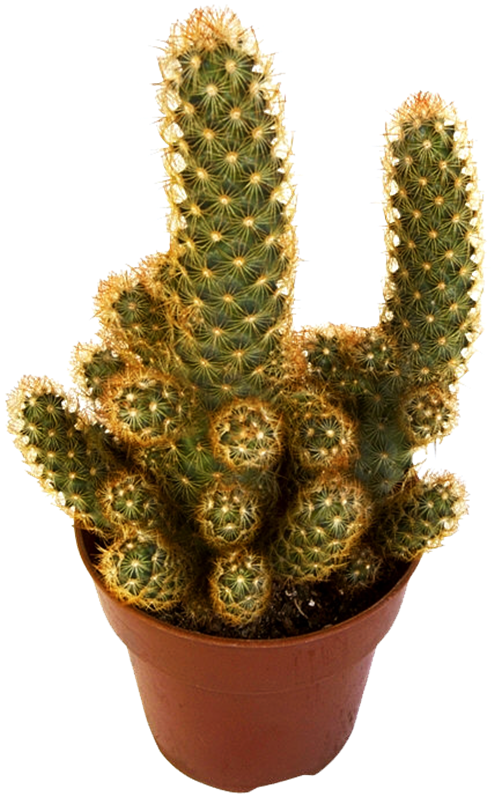